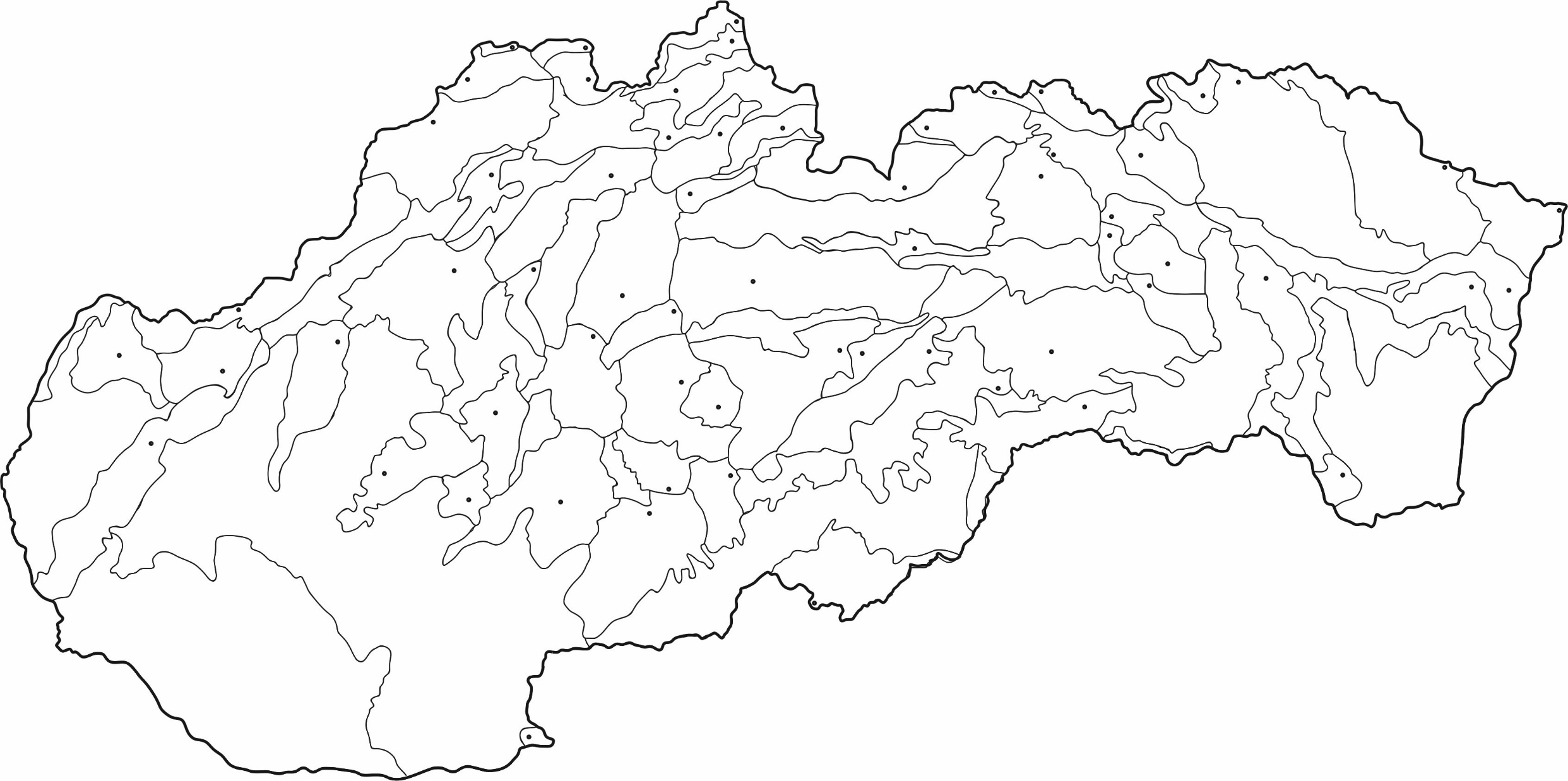 https://www.turistikapatamat.sk/zaujimavosti/pohoria/clenenie_sk/4
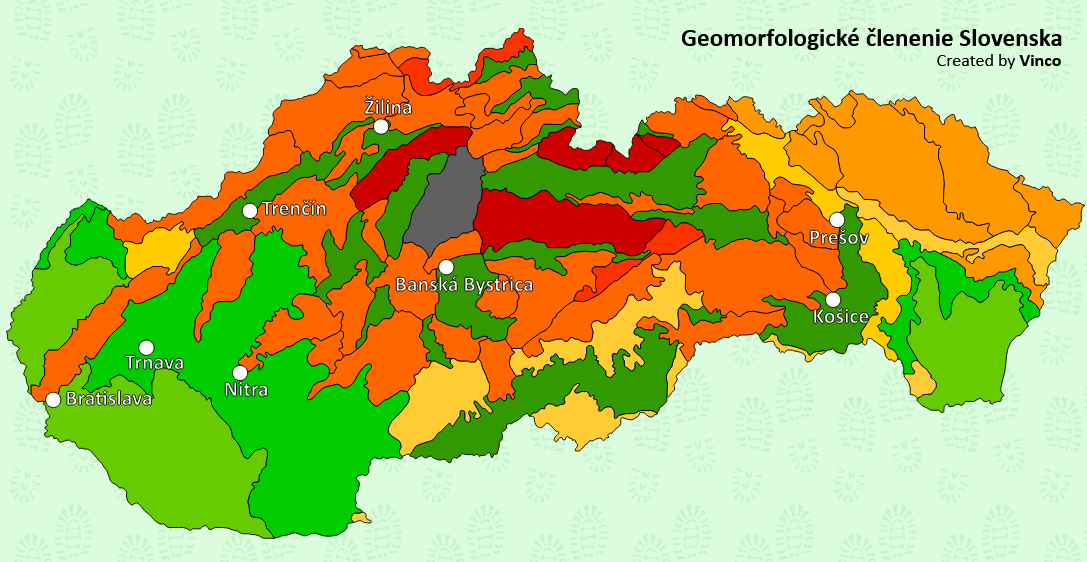